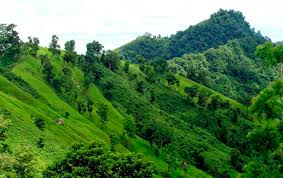 সবাইকে শুভেচ্ছা
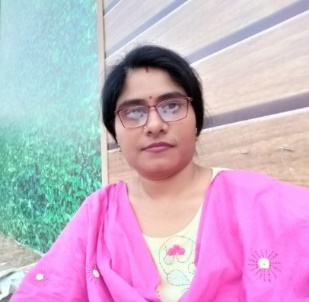 পরিচিতি
পাঠ পরিচিতি
শিক্ষক পরিচিতি
শ্রেণিঃ ৫ম
বিষয়ঃ বাংলা 
অধ্যায়ঃ দেখে এলাম নায়াগ্রা 
পাঠ্যাংশঃ তোমরা......জলপ্রপাত ।
সময়ঃ ৪০ মিনিট
সুমনা পাল
প্রধান শিক্ষক
ভাটিকৃষ্ণনগর সপ্রাবি
ভৈরব,কিশোরগঞ্জ।
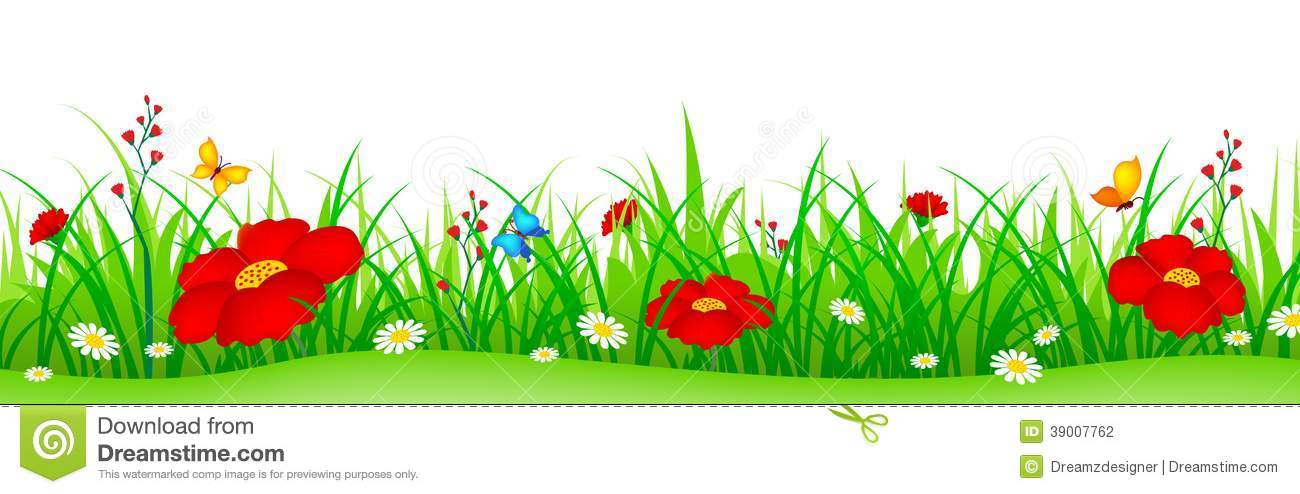 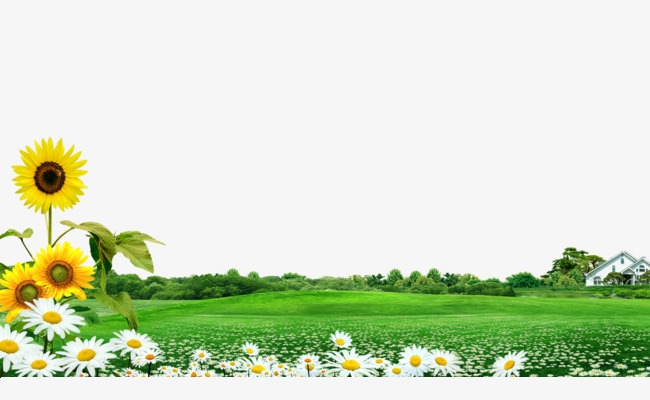 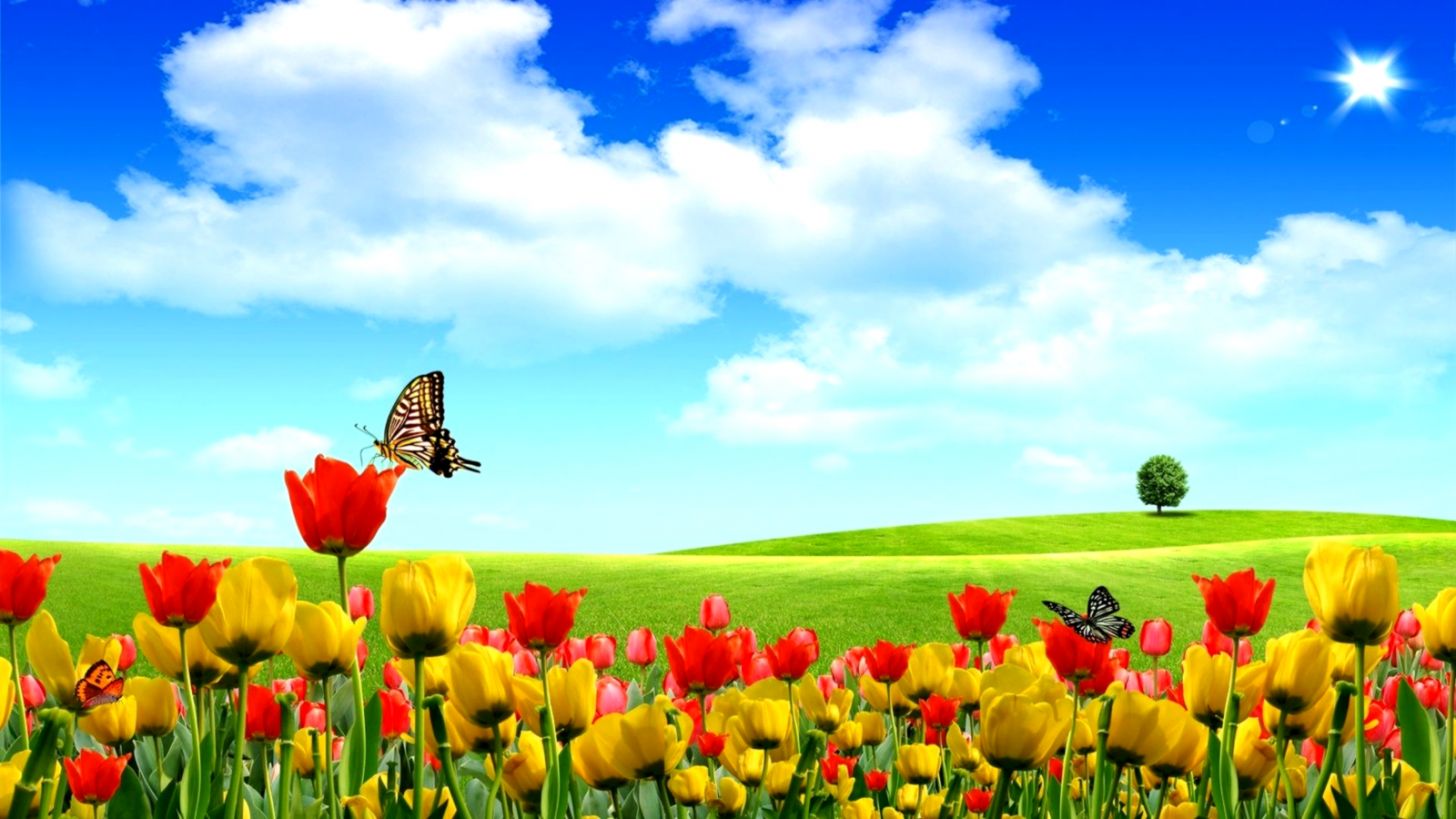 ছবিটিতে তোমরা কী দেখতে পাচ্ছ?
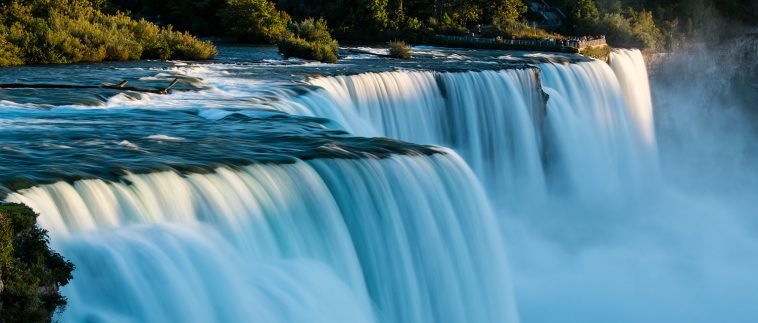 আজকের পাঠ
দেখে এলাম নায়াগ্রা
শিখনফল
এই পাঠ শেষে শিক্ষার্থীরা যা যা শিখবেঃ
১। বর্ণনা শুনে বুঝতে পারবে ।
২। যুক্তবর্ণ সহযোগে তৈরি শব্দযুক্ত বাক্য স্পষ্ট ও শুদ্ধভাবে বলতে পারবে ।
৩। বিরাম চিহ্ন দেখে অর্থযতি ও শ্বাসযতি বজায় রেখে স্তবক সাবলীলভাবে        পড়তে পারবে ।
৪। ছবি দেখে দৃষ্ট বিষয়ে রচনা লিখতে পারবে ।
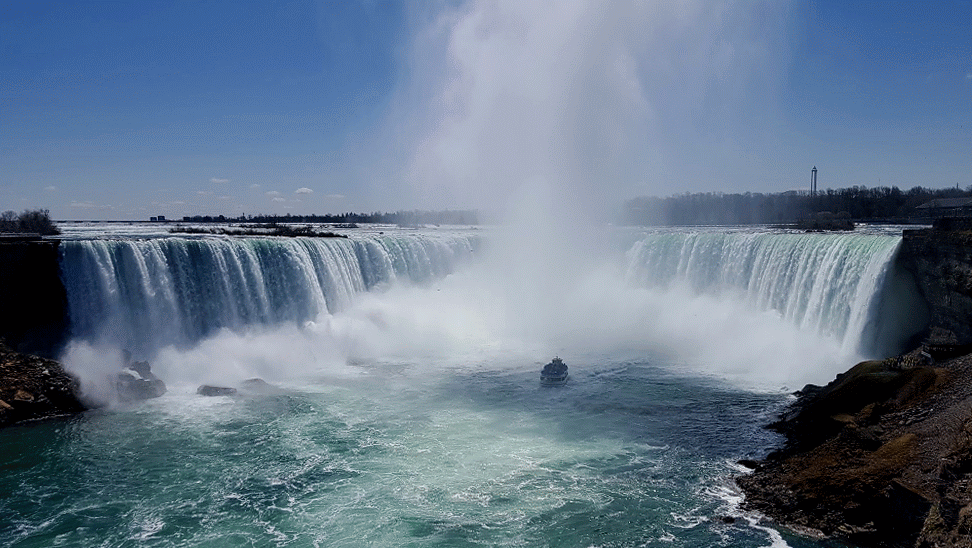 অবস্থান
উত্তর আমেরিকার সবচেয়ে বড় দেশ কানাডায় অবস্থিত এ জলপ্রপাত । এটি টরন্টো শহর থেকে কয়েক কিমি দূরে অবস্থিত ।
কিসের ছবি দেখতে পাচ্ছ?
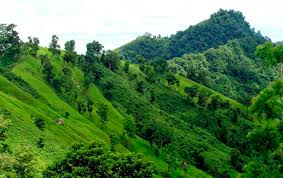 পাহাড়
ছবিটিতে তোমরা কী দেখতে পাচ্ছ?
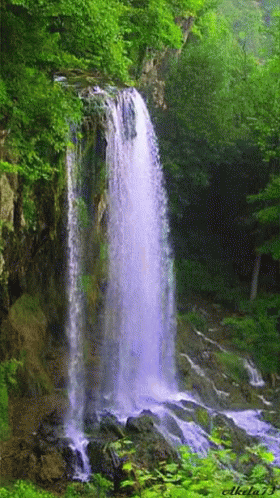 ঝর্ণা
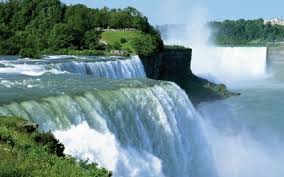 পৃথিবীর সবচেয়ে বৃহৎ জলপ্রপাত নায়াগ্রা । এই জলপ্রপাত পাহাড় থেকে নামেনি । সমতলের ওপর দিয়ে একটি খরস্রোতা নদী বইছে ।
ছবিগুলো দেখে তোমরা কী কী বুঝতে পাচ্ছ?
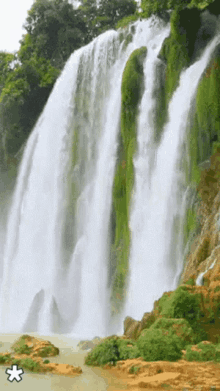 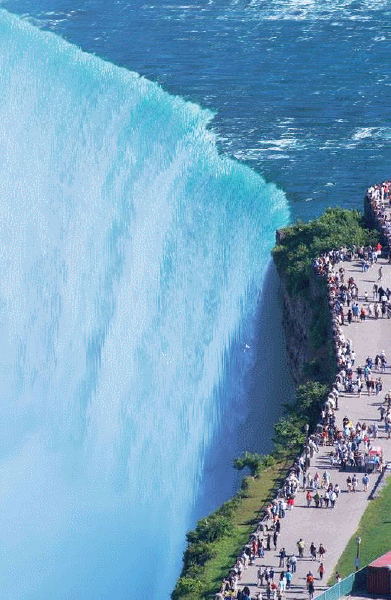 ঝর্ণা ছোট
জলপ্রপাত বড়
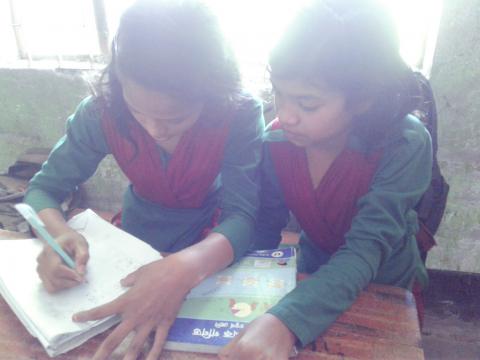 জোড়ায় কাজ
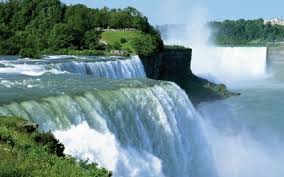 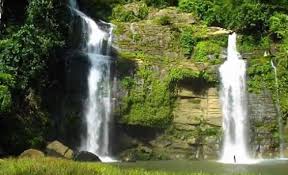 নায়াগ্রা জলপ্রপাত ও ঝর্ণার পার্থক্য লিখ
ছবিটি দেখ এবং অনুধাবন কর
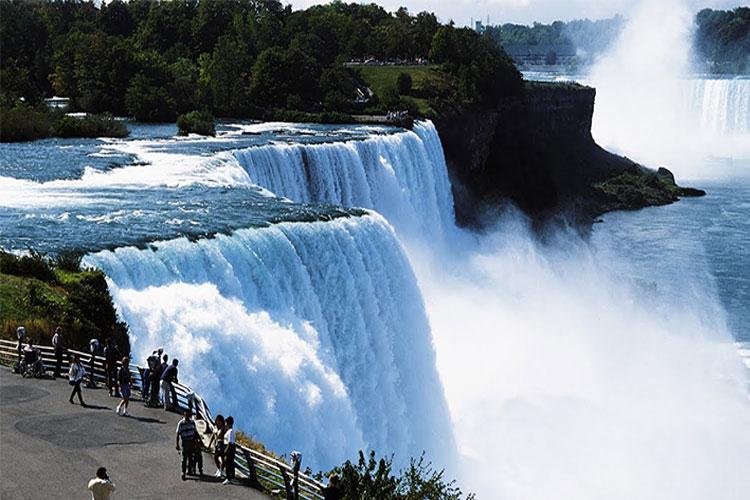 মাটির ওপর দিয়ে এই খরস্রোতা নদীটি প্রবাহিত হচ্ছে সেখানে হঠাৎ করেই এক বিশাল ফাটল ।
ছবিটি দেখে কী বুঝতে পাচ্ছ ?
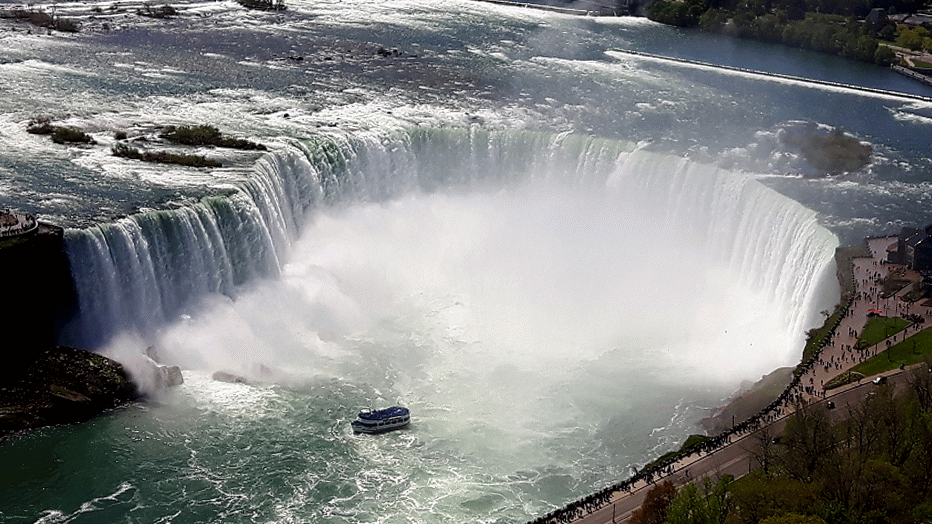 দুই দিকের মাটির মধ্যে এক বিরাট ফাঁক । একটা নদী যতখানি চওড়া হতে পারে ততখানি ফাঁক । নায়াগ্রার জল ঐ ফাঁকের ভিতরে চলে যাচ্ছে ।
ছবিটি দেখ এবং অনুধাবন কর
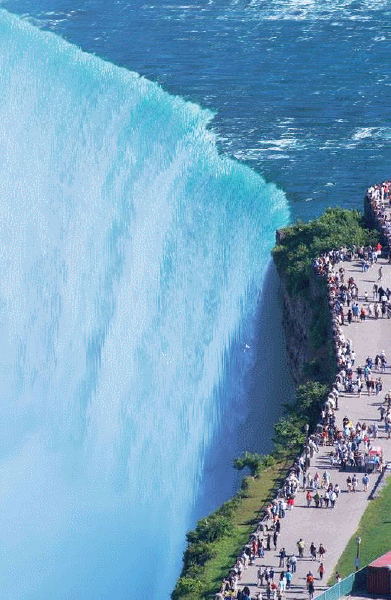 সাধারণ জলপ্রপাতের মতো পাহাড় থেকে নিচে পড়ছে না। পড়ছে সমতল থেকে বিশাল ফাটলের গহ্বরে।
এসো আমরা যুক্তবর্ণ ভেঙ্গে লিখি ও নতুন শব্দ তৈরি করি
ল
পাল্টা
উল্টে
ল্ট
ট
সুন্দর
ন
ন্দ
দ
সুন্দরবন
ন্ত
পর্যন্ত
কিন্তু
ন
ত
শব্দার্থ
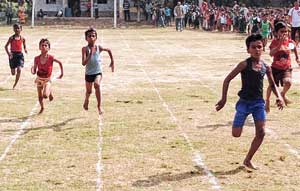 =
খুব তাড়াতাড়ি করে
দ্রুতগতি
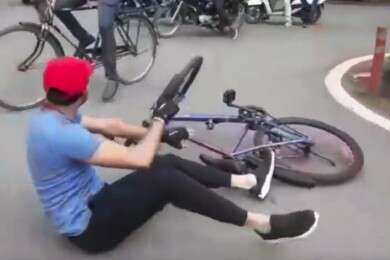 =
পড়ে যাওয়া
পতন
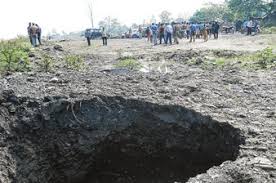 গর্ত
=
গহ্বর
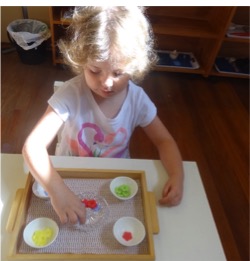 একক কাজ
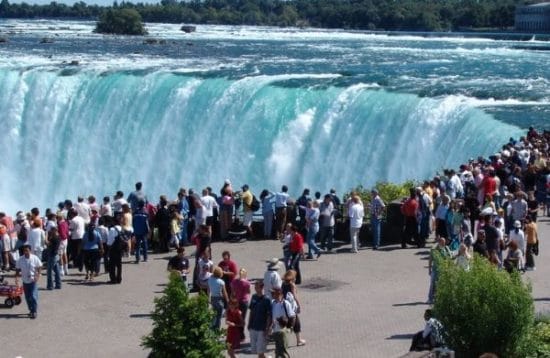 বিরাম চিহ্নঃ
বন্ধুরই এক বিশাল গাড়িতে একদিন চড়ে বসলাম চলো নায়াগ্রা চলো নায়াগ্রা       আহ‌্ দেশে ফিরে গিয়ে কী গল্পটাই না করা যাবে
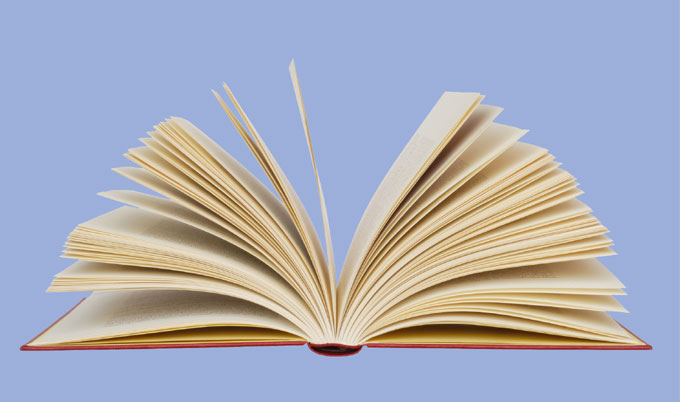 পাঠ্যবইয়ের  101ও 102 পৃষ্ঠা খোল এবং সরবে পড়।
মূল্যায়ন
সাধারণ জলপ্রপাতের সাথে নায়াগ্রা জলপ্রপাতের তুলনা ৫টি বাক্যে লিখ।
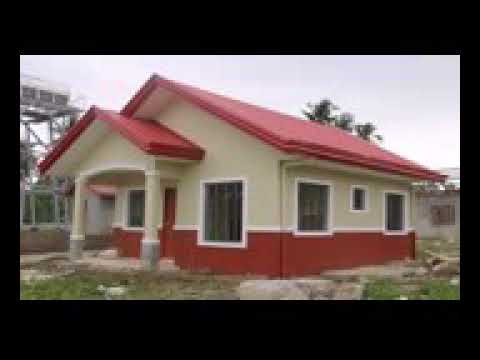 বাড়িরকাজ
নায়াগ্রা জলপ্রপাত সর্ম্পকে রচনা লিখে আনবে।
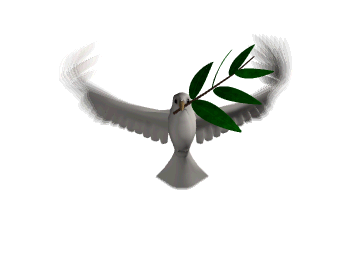 শুভ বিদায়